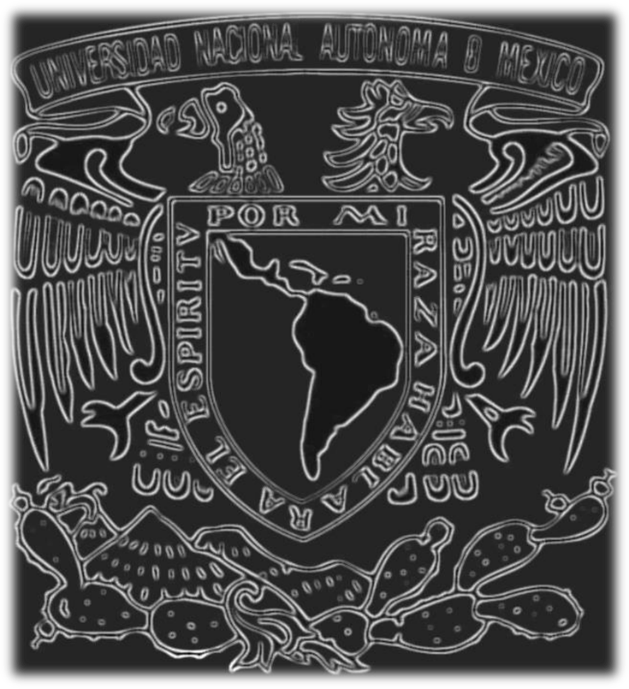 UNIVERSIDAD NACIONAL AUTONOMA DE MÉXICO 

MAESTRÍA DE AUDITORÍA GUBERNAMENTAL

MATERIA: SEMINARIO DE INVESTIGACIÓN EN CIENCIAS DE LA ADMINISTRACIÓN

PROFESOR: DR. GABINO GARCÍA TAPIA
CAP. XIII. PROGRESO A TRAVÉS DE LAS REVOLUCIONES

Mtro. Ariel Palemón Arcos
L.C. Yimi Flores Rodríguez
Analiza cuales son las características de progreso científico, en comparación con algunas de las disciplinas profesionales humanas de progreso, como el arte, la economía o la teología, y cómo en la ciencia, el concepto de progreso es especial y diferente al de las demás.
 
¿Progresa un campo debido a que es una ciencia, o es una ciencia debido a que progresa?
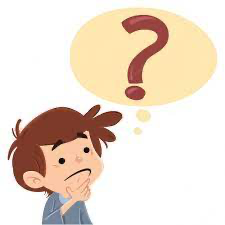 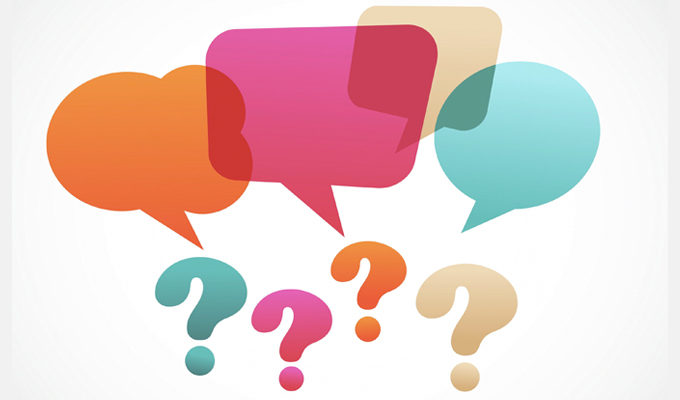 ¿Por qué es el progreso una condición reservada casi exclusivamente a las actividades que llamamos ciencia?

El término –ciencia- está reservado a campos que progresan de manera evidente. 
 

 
Por qué no progresa mi campo del mismo modo que lo hace, por ejemplo, la física? ¿Qué cambios de técnicas, de métodos o de ideología lo harían capaz de progresar en esa forma?
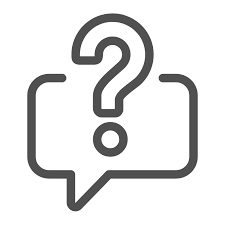 El progreso científico podría no ser una línea recta que avanza de manera uniforme hacia un fin último, hacia una meta, lo que podríamos llamar verdad. Eso ha dado que pensar, ya que la idea del progreso científico sí incluía en obtener la verdad como objetivo último. 

La ciencia progresa gracias al desconocimiento de la naturaleza y que, quizás, el día que lo conocemos, absolutamente todo, quizá ya no tuviera razón de ser.
 
La ciencia y las ciencias que la componen se encuentran con varias etapas en el camino, las cuales suelen ser cíclicas en el tiempo.
EL PROGRESO A TRAVÉS DE LAS REVOLUCIONES

Menciona que una comunidad científica es un instrumento inmensamente eficiente para resolver los problemas o los enigmas que define su paradigma, por lo que el resultado de la resolución de esos problemas debe ser inevitablemente el progreso. 

¿Por qué es también el progreso, aparentemente, un acompañante universal de las revoluciones científicas? 

Las revoluciones concluyen con una victoria total de uno de los dos campos rivales, y el resultado de la revolución debe ser el progreso y se encuentran en una magnífica posición para asegurarse de que los miembros futuros de su comunidad verán la historia pasada de la misma forma.
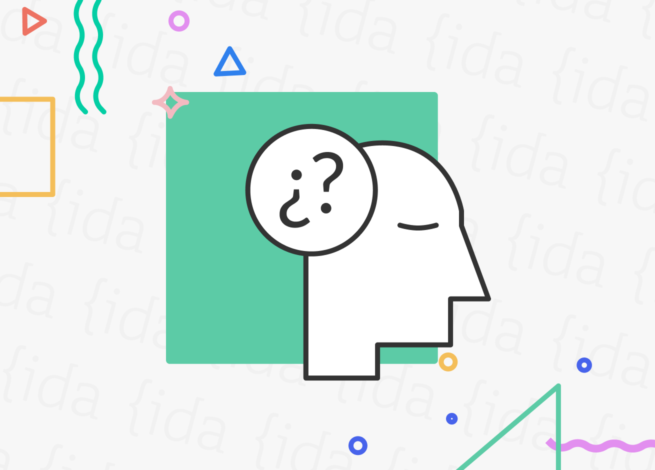 REPUDIO A UN PARADIGMA ANTERIOR 

Cuando una comunidad científica repudia un paradigma anterior, renuncia, al mismo tiempo, como tema propio para el escrutinio profesional, a la mayoría de los libros y artículos en que se incluye dicho paradigma.

En las revoluciones científicas hay tanto pérdidas como ganancias y los científicos tienen una tendencia peculiar a no ver las primeras.

Los nuevos paradigmas raramente o nunca poseen todas las capacidades de sus predecesores, habitualmente preservan una multitud de las partes más concretas de las realizaciones pasadas y permiten siempre, además, soluciones concretas y adicionales de problemas.
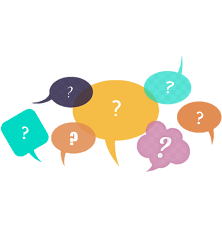 NO SE HABLA DEL TÉRMINO “VERDAD”

Menciona que en las ciencias no es necesario que haya progreso de otra índole, es posible que se tenga que renunciar a la noción, explícita o implícita, de que los cambios de paradigma llevan a los científicos, y a aquellos que de tales aprenden, cada vez más cerca de la verdad.

Se hace notar que hasta las últimas páginas del ensayo, se incluye el término 'verdad', y sólo se había utilizado en una cita de Francis Bacon. Y que incluso en esas páginas, sólo fue incluido como una fuente de la convicción de los científicos de que para la práctica de las ciencias no pueden coexistir reglas incompatibles, excepto durante las revoluciones.
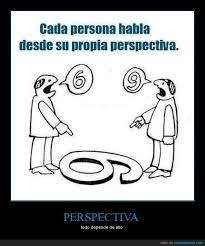